Живуть, Тарасе любий, поміж насІ голос твій, і пензель твій, і слово…
В сім’ї українській і по всьому світу
Ти живеш із нами, завжди серед нас.
Ти дзвениш у пісні, в полум’янім слові,
В ореолі слави, любий наш Тарас!
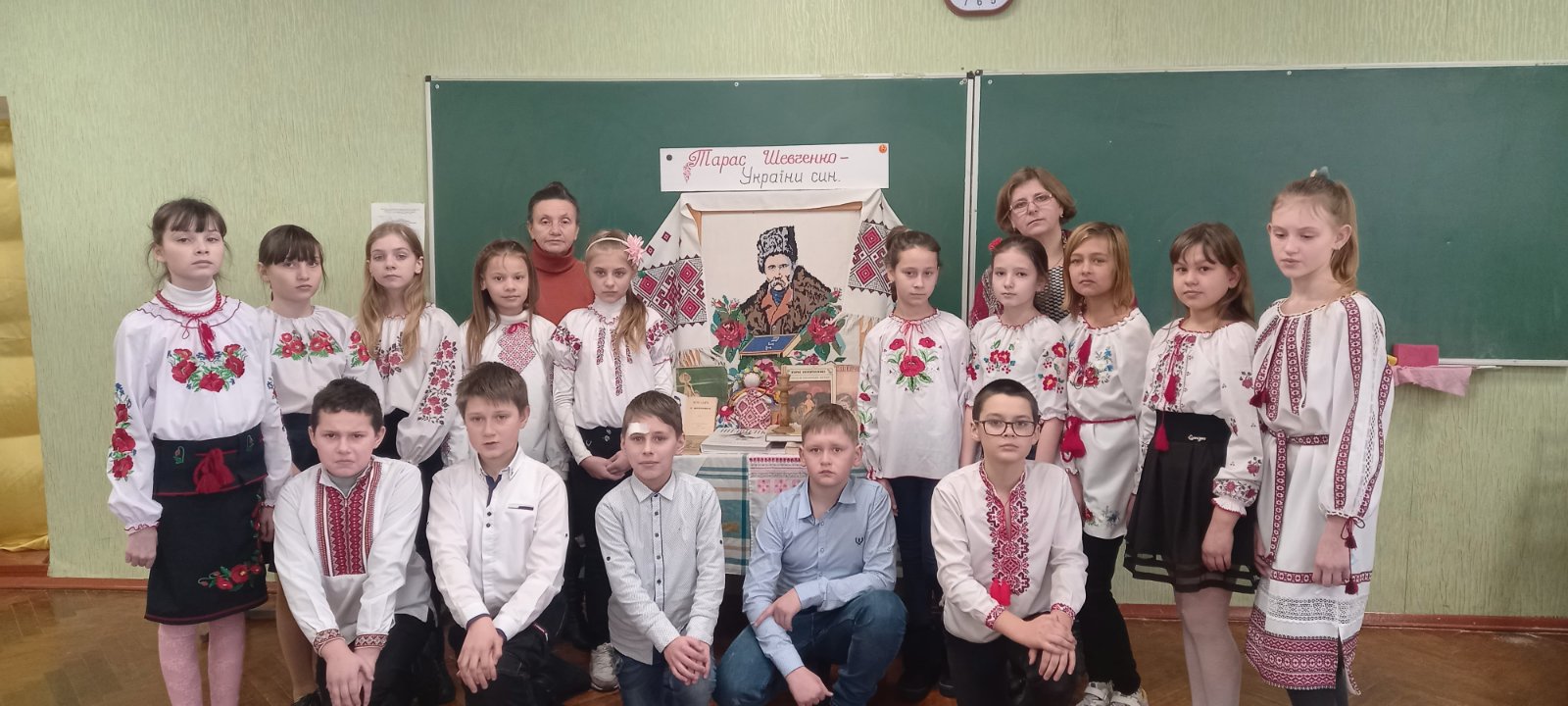 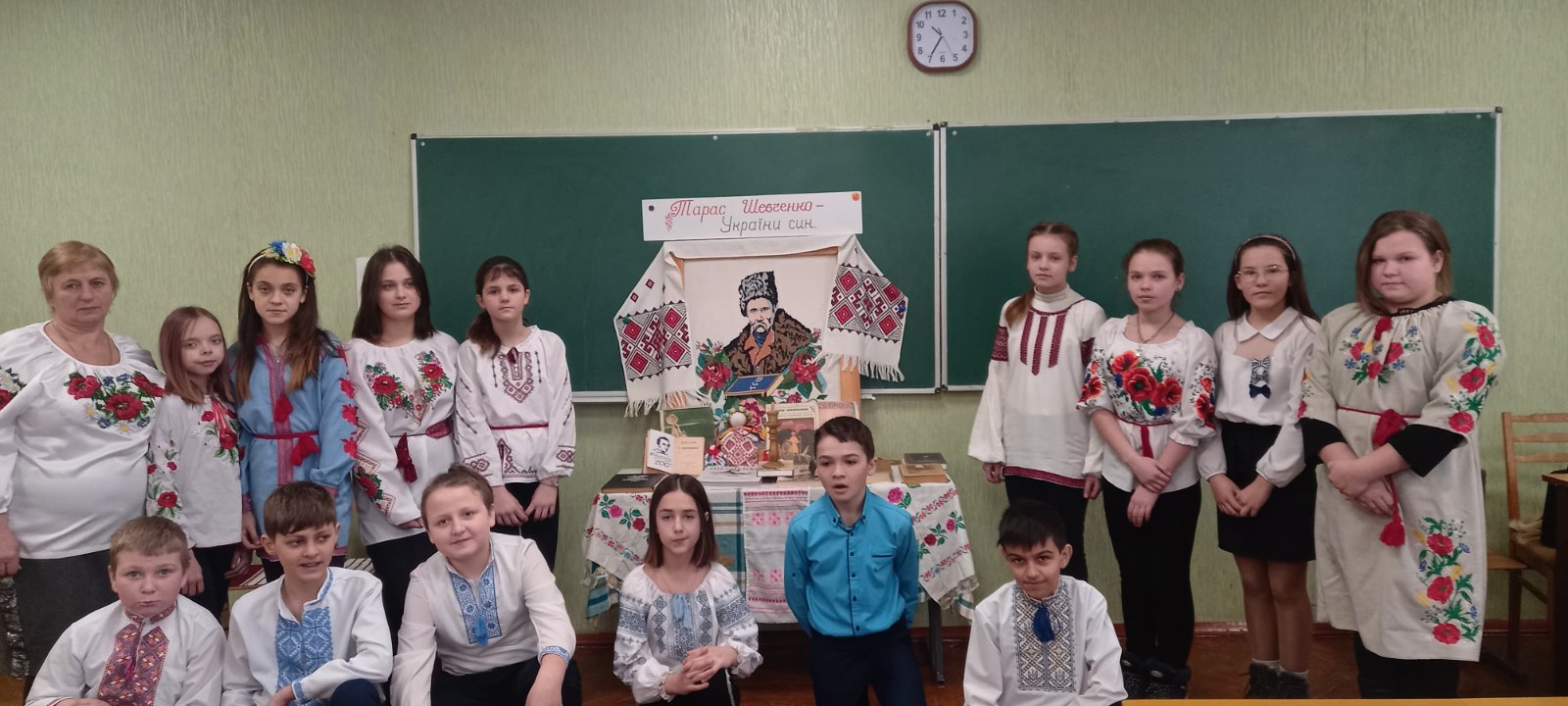 Інсценізація з дитинства Тараса
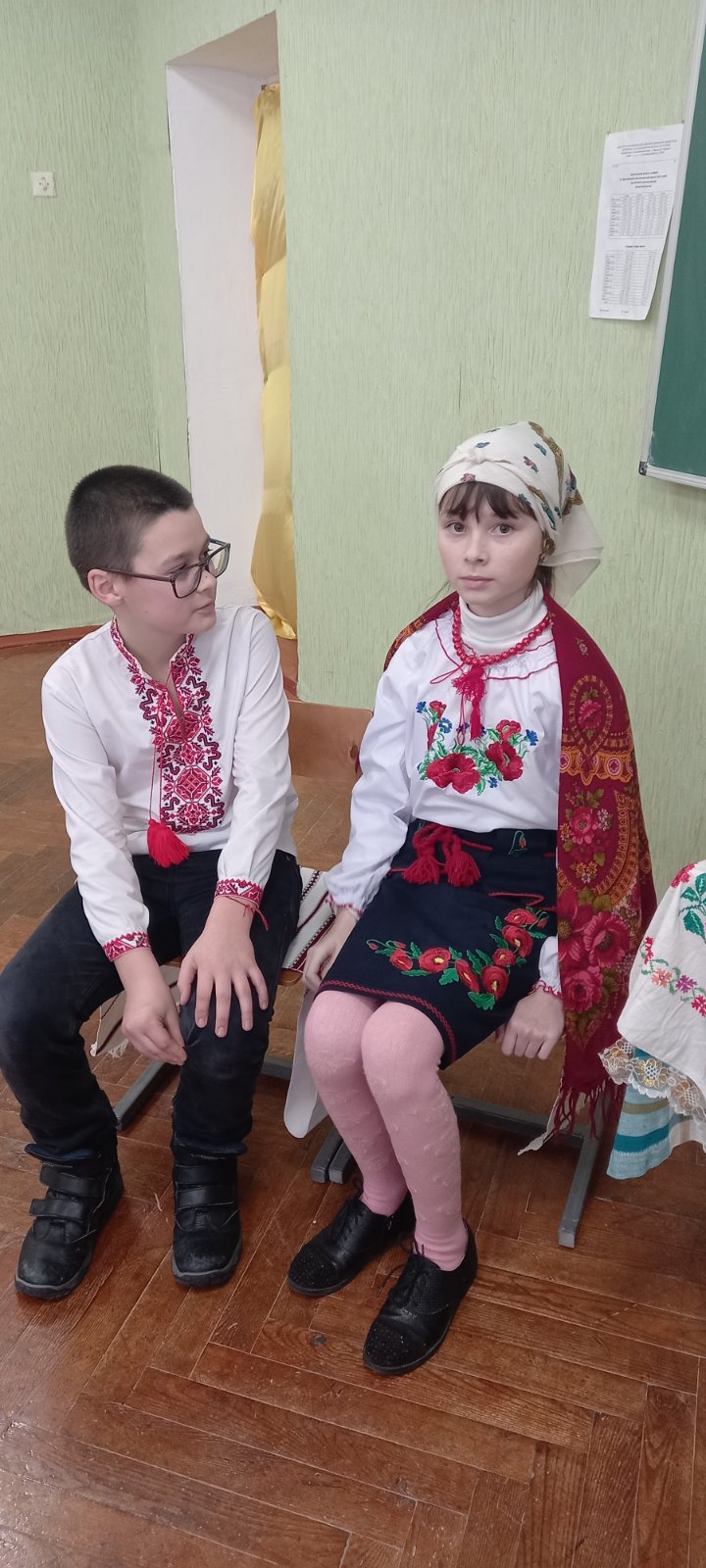 «Матусю, я буду добрим. 
Я хочу, щоб моя свічечка світила найясніше…»
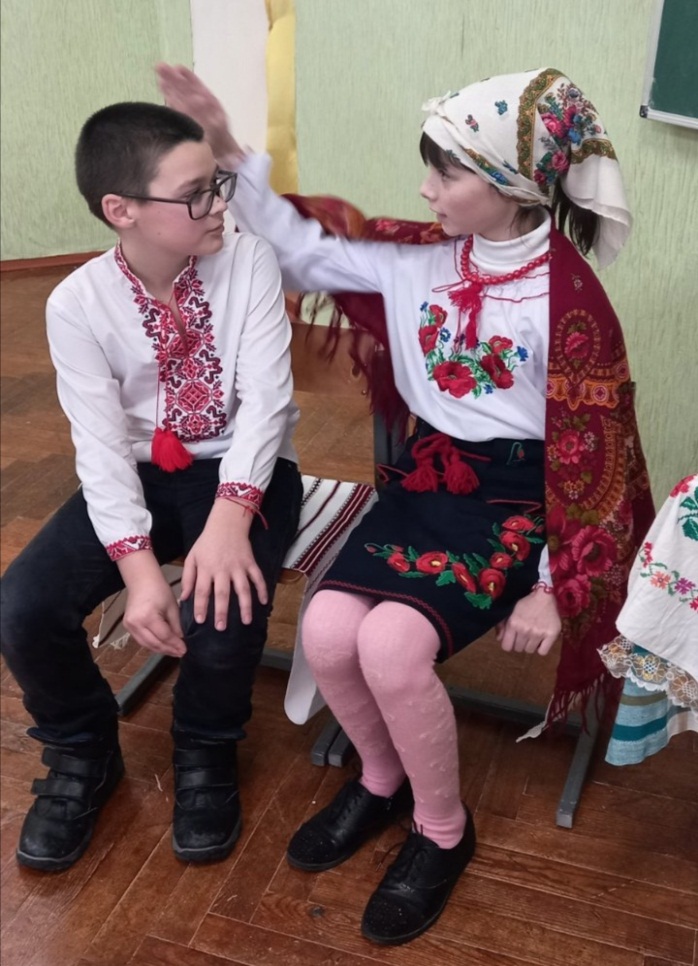 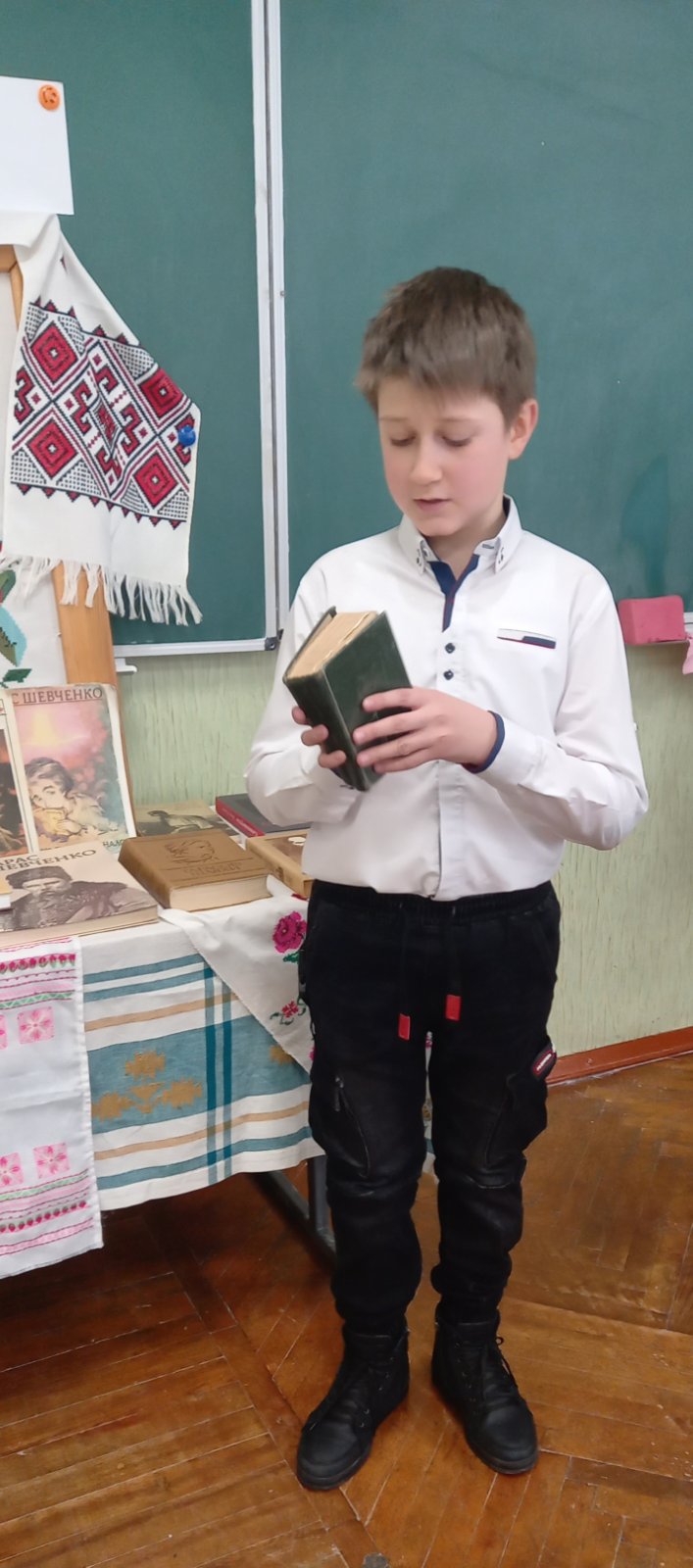 Беру «Кобзар», як хліб, з благоговінням, 
Як тисячі людей  «Кобзар» беруть,
Поезії великої промінням,
Освітлюю душі своєї суть.
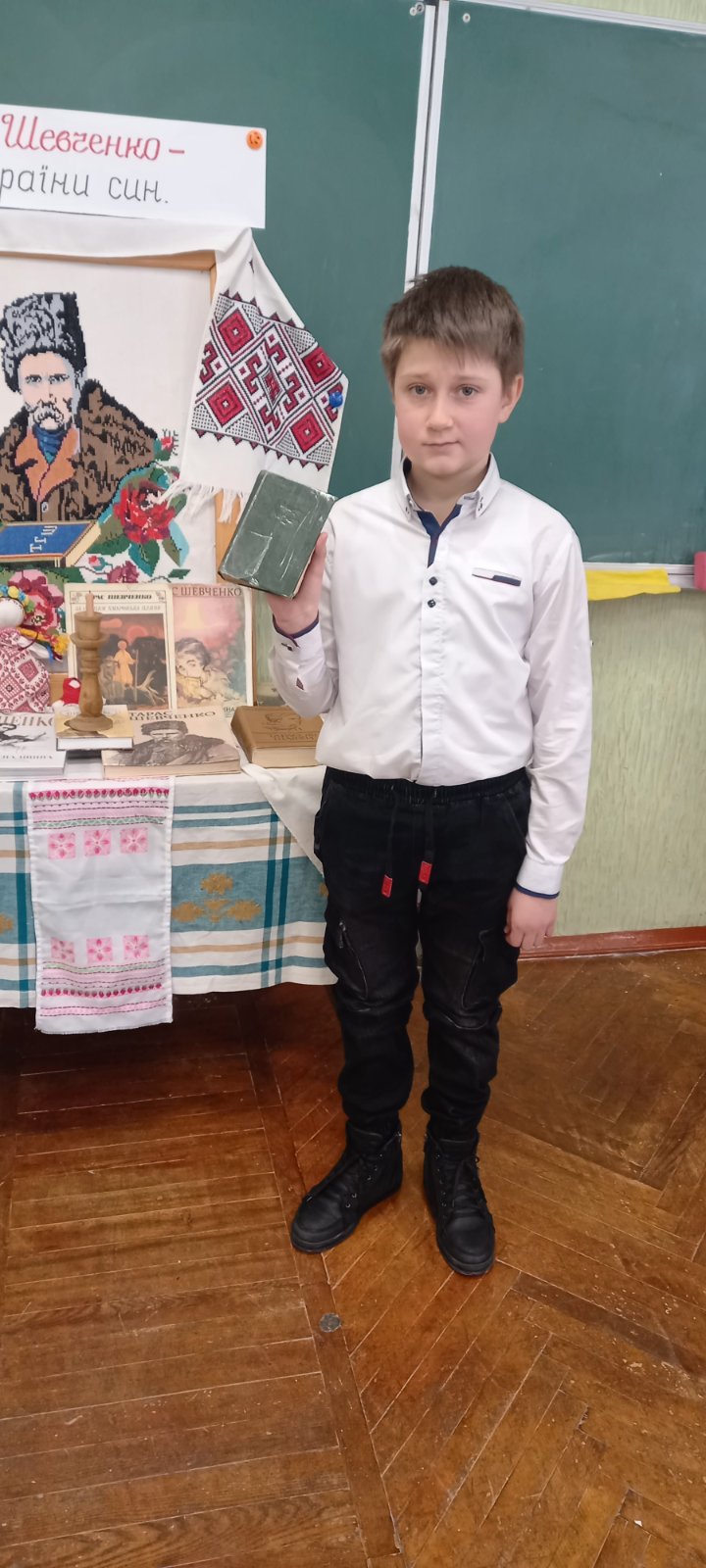 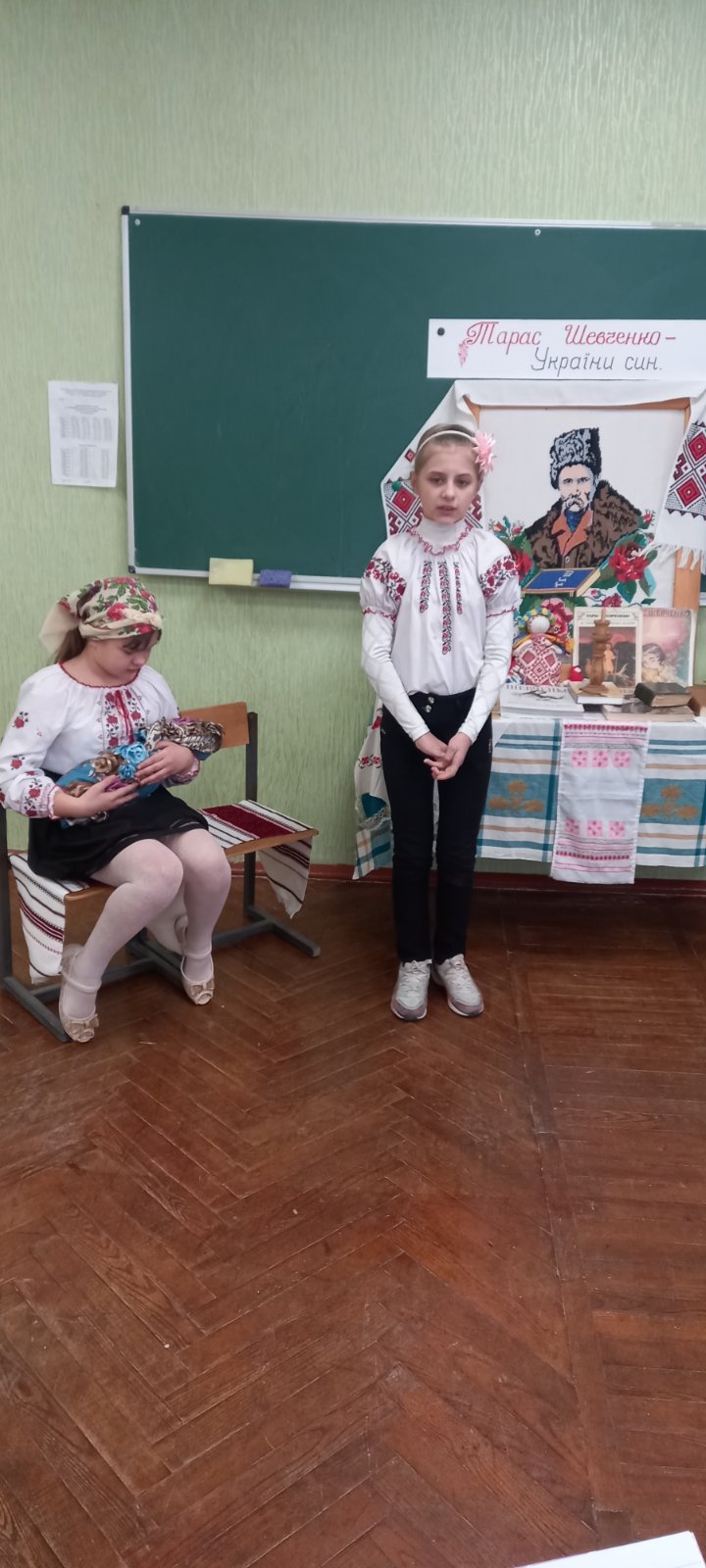 На панщині пшеницю жала,
Стомилася. Не спочивать
Пішла в снопи, пошкандибала 
Івана, сина, годувать…
Конкурс читців, творів Т.Г. Шевченка
Щовесни, коли тануть сніги,
І на рясті засяє веселка,
Повні сил і живої снаги,
Ми вшановуєм пам’ять Шевченка.
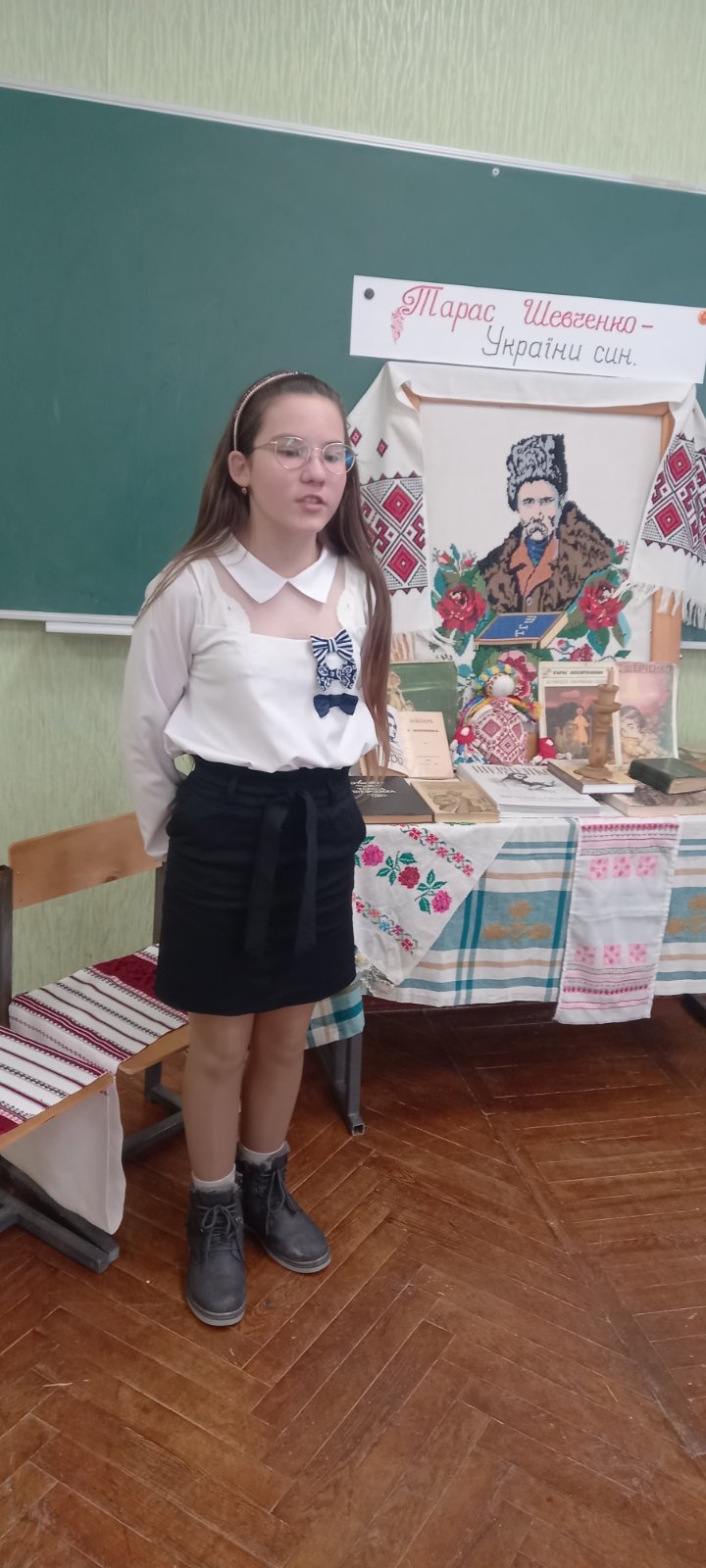 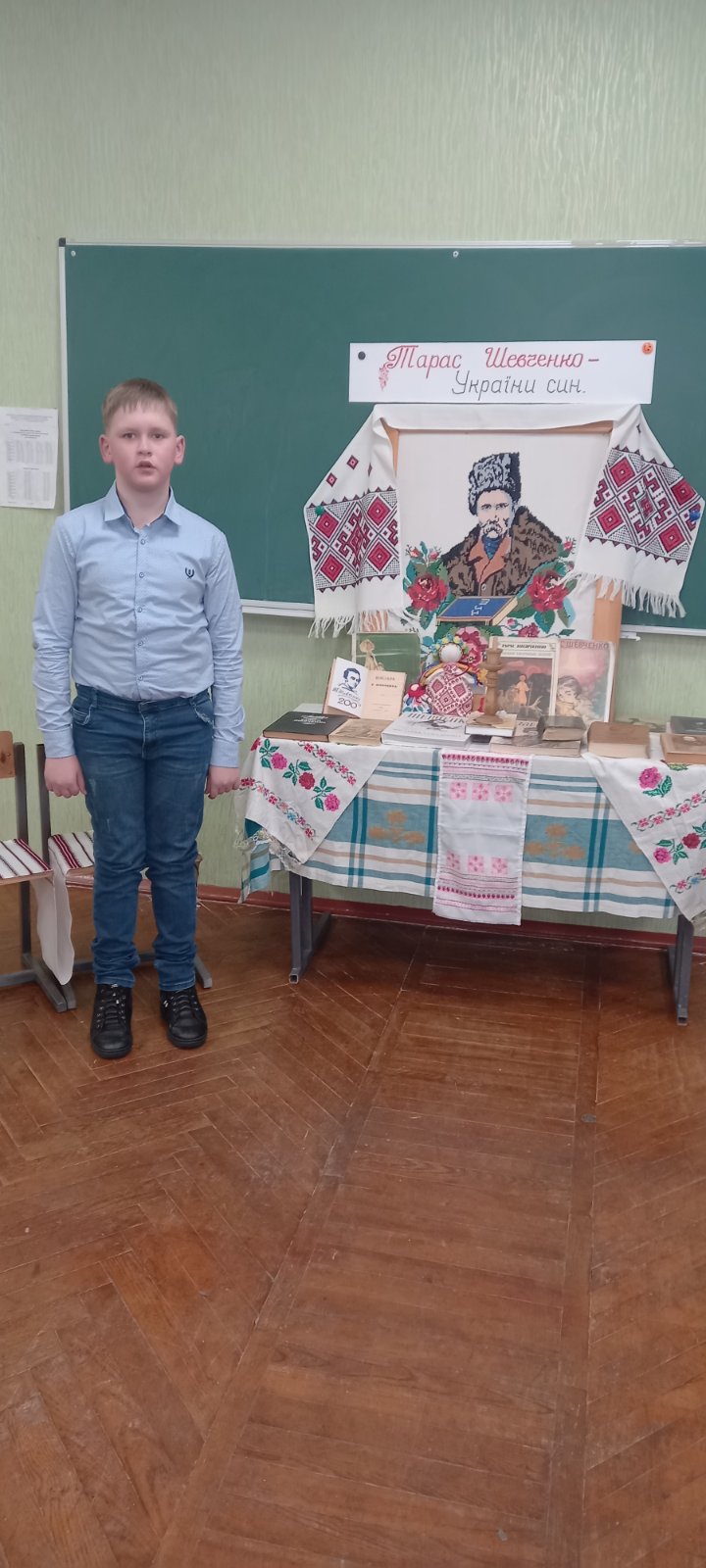 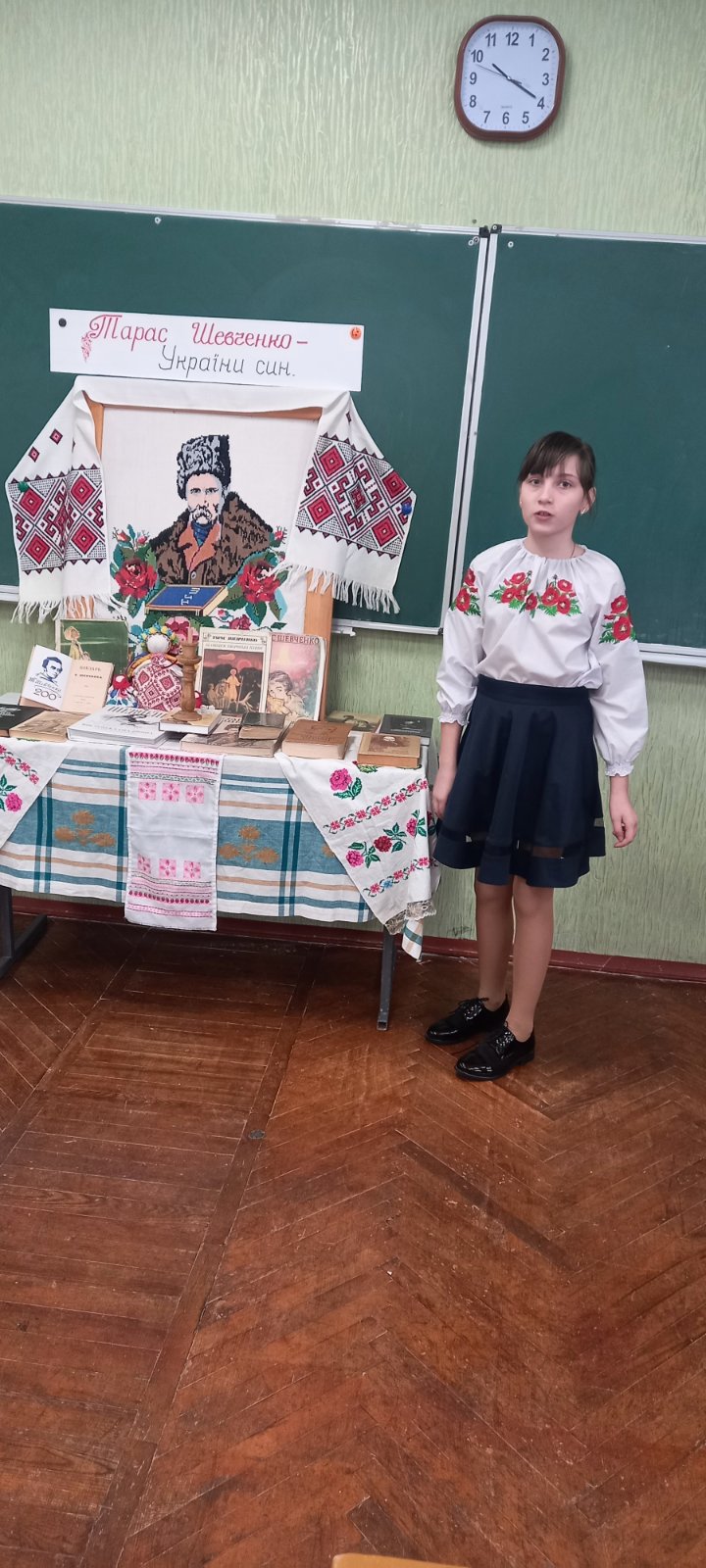 «Миють дні, минають ночі»
«Мені тринадцятий минало»
«Встала весна»
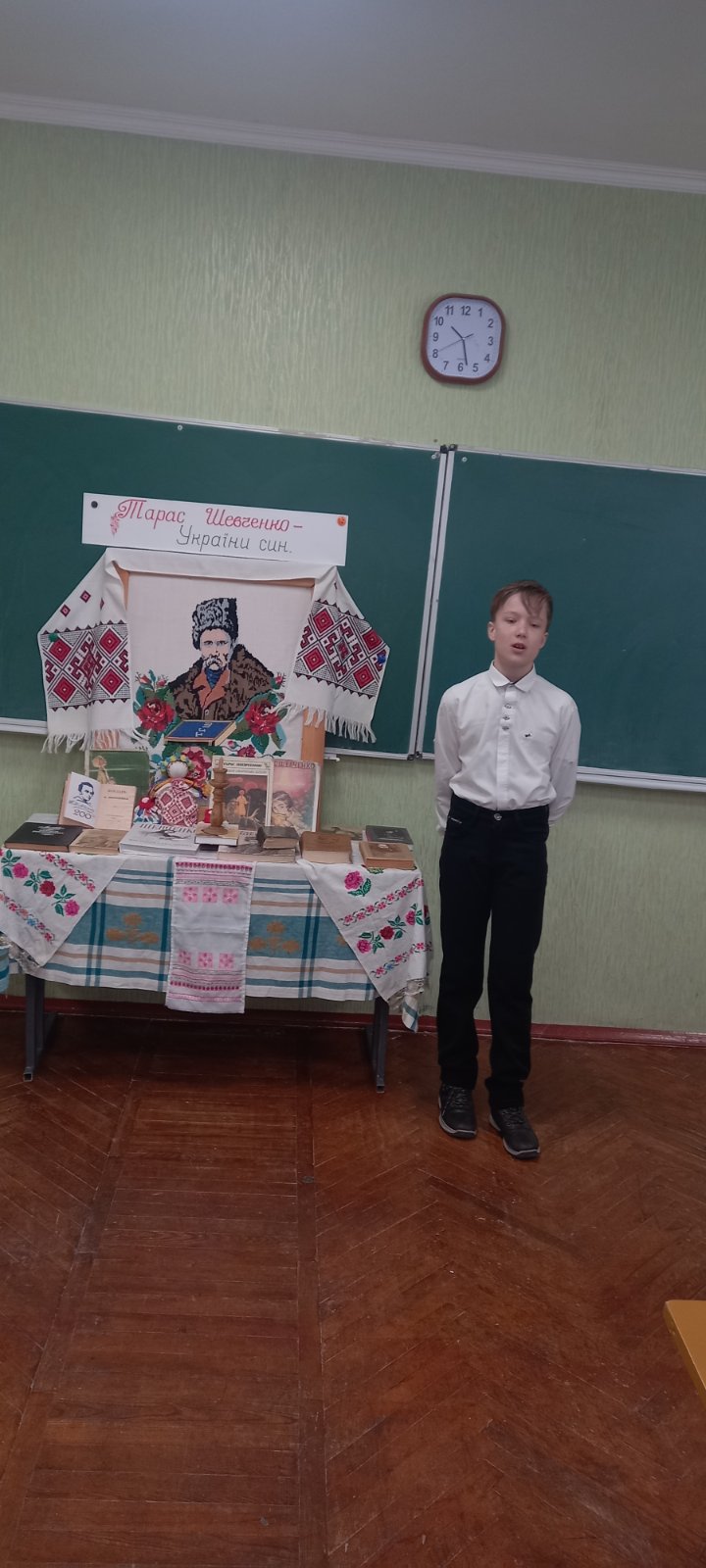 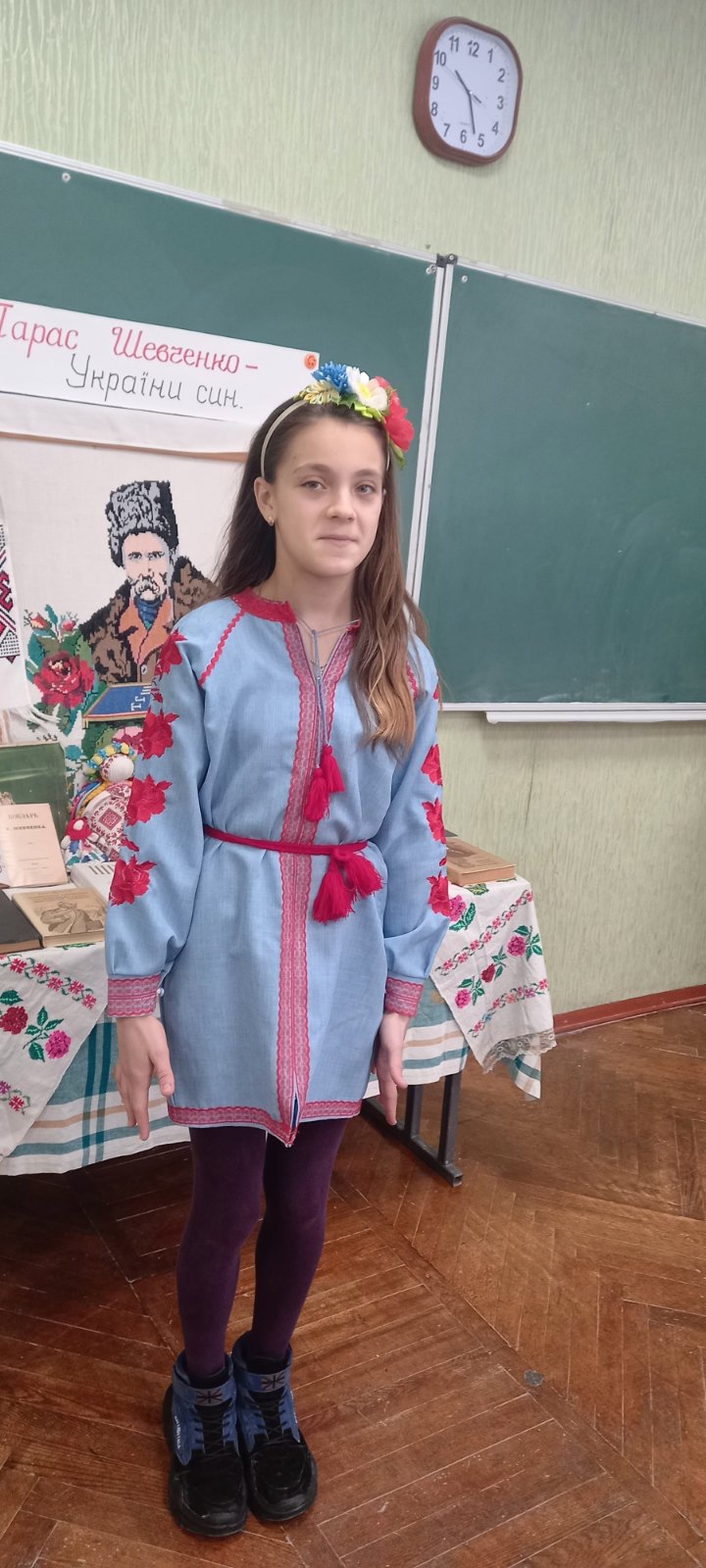 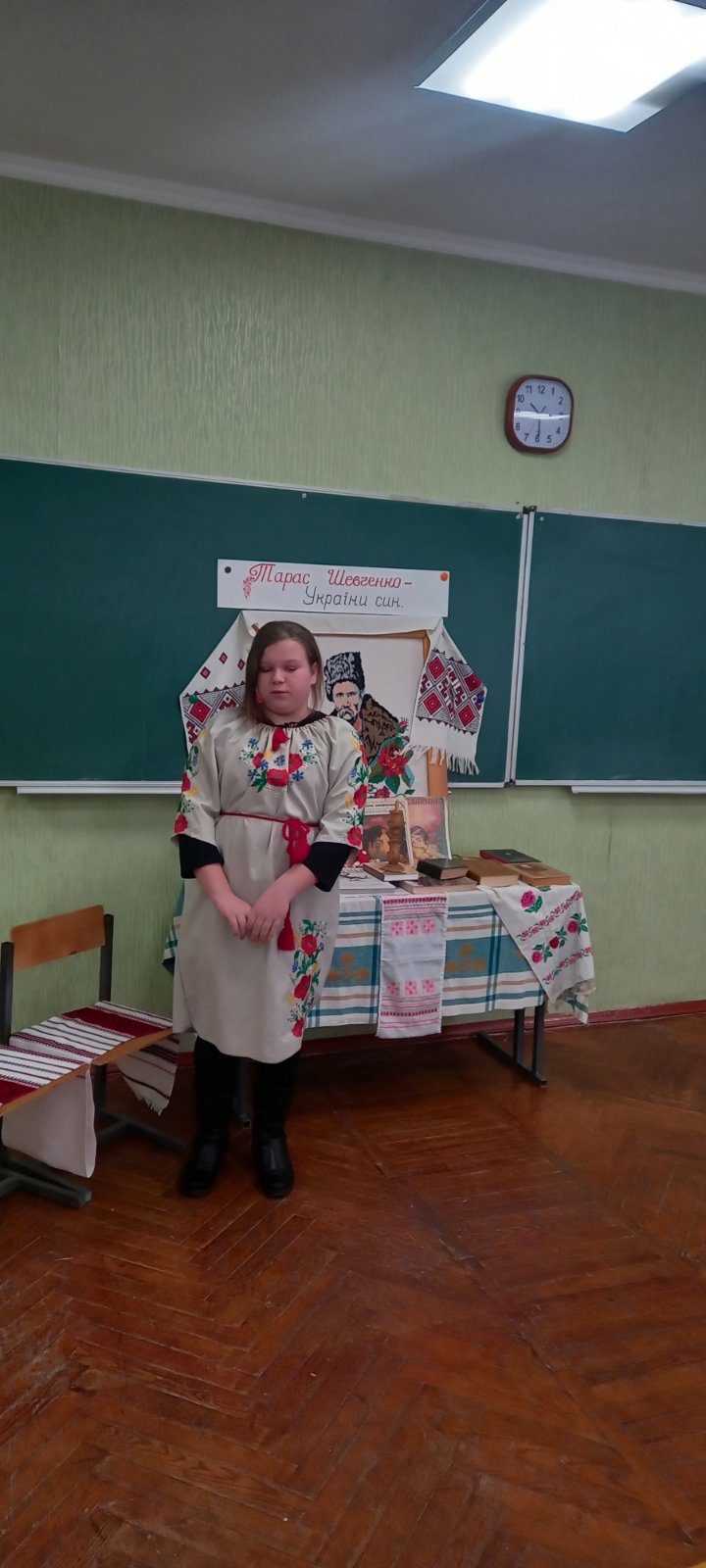 «За сонцем хмаронька пливе»
«Заповіт»
«І золотої й дорогої»
«Садок вишневий коло хати»
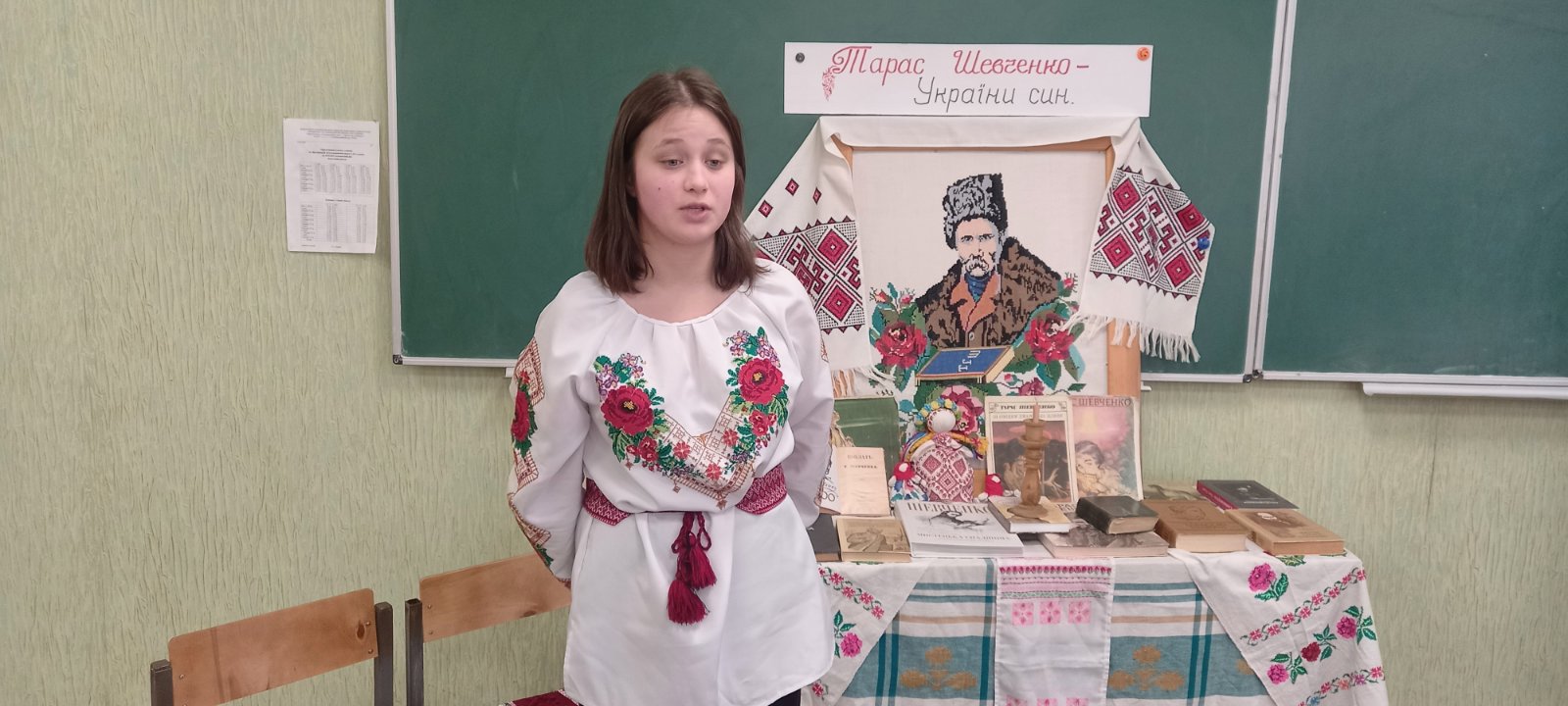 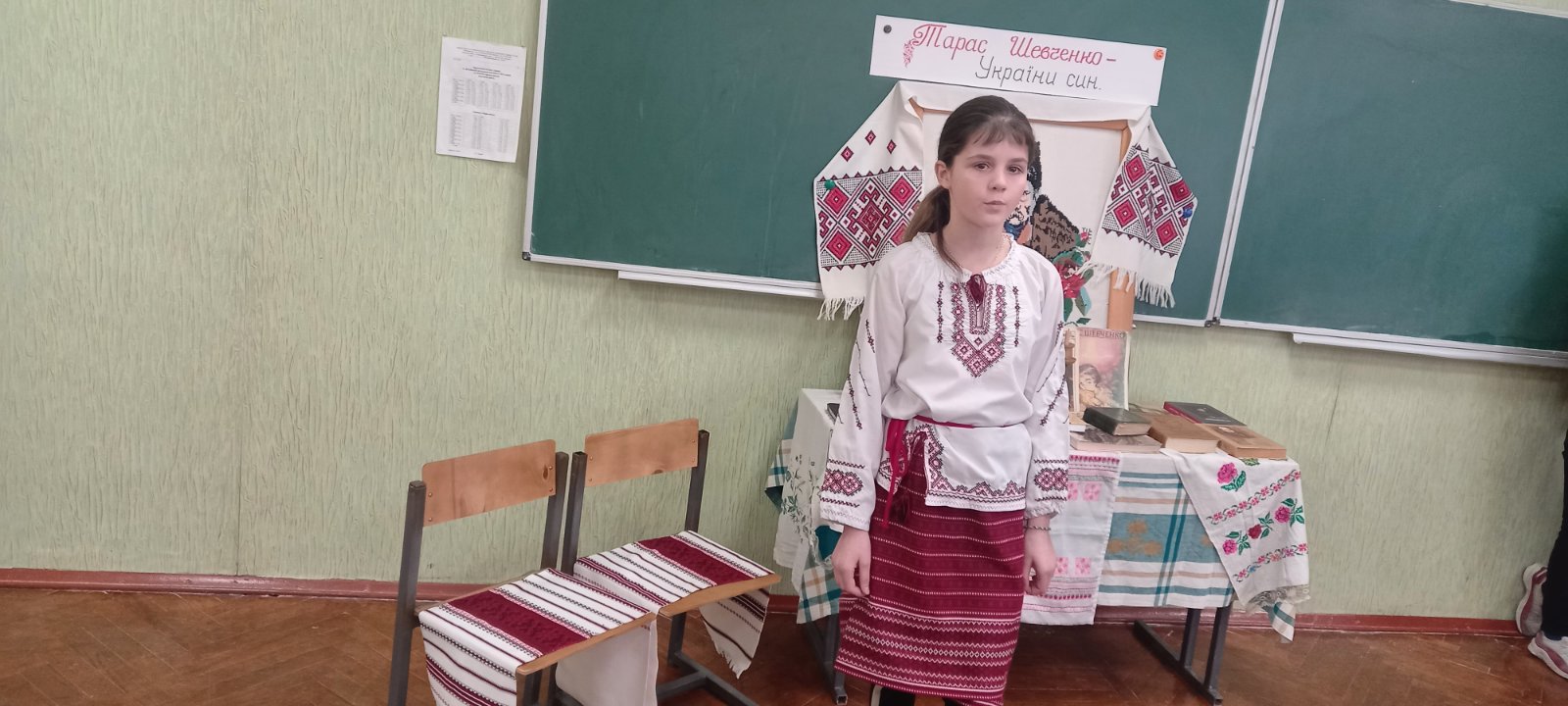 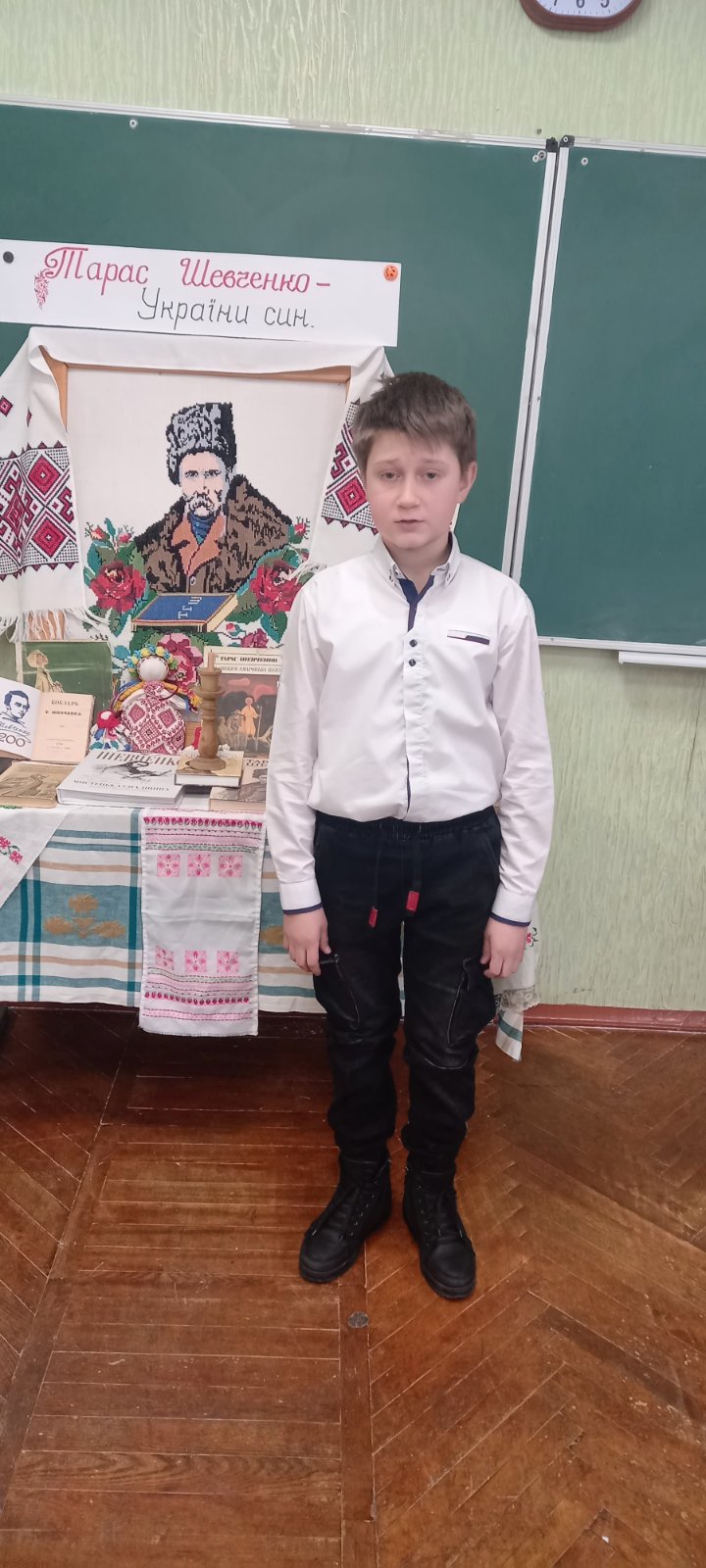 «Село»
«Садок вишневий коло хати»
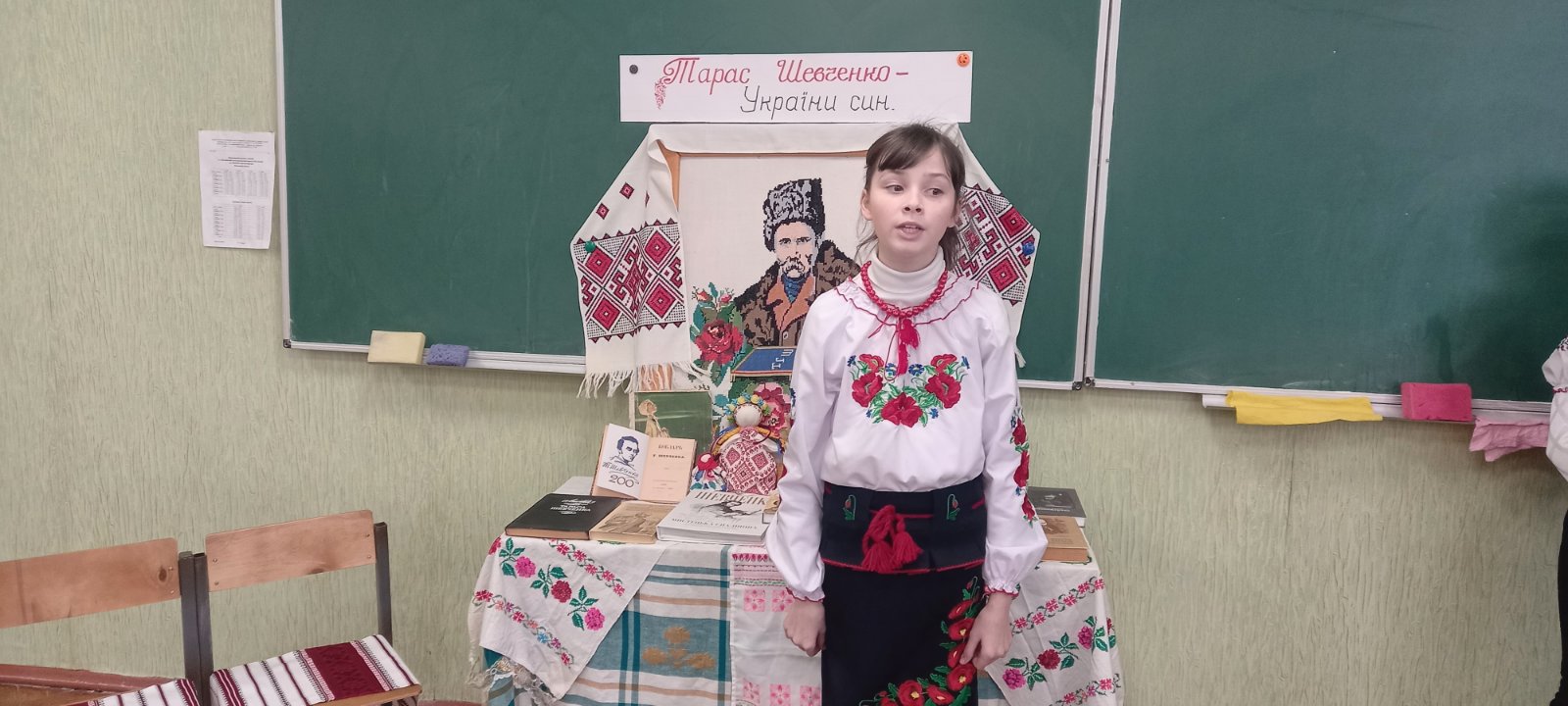 «І досі сниться»
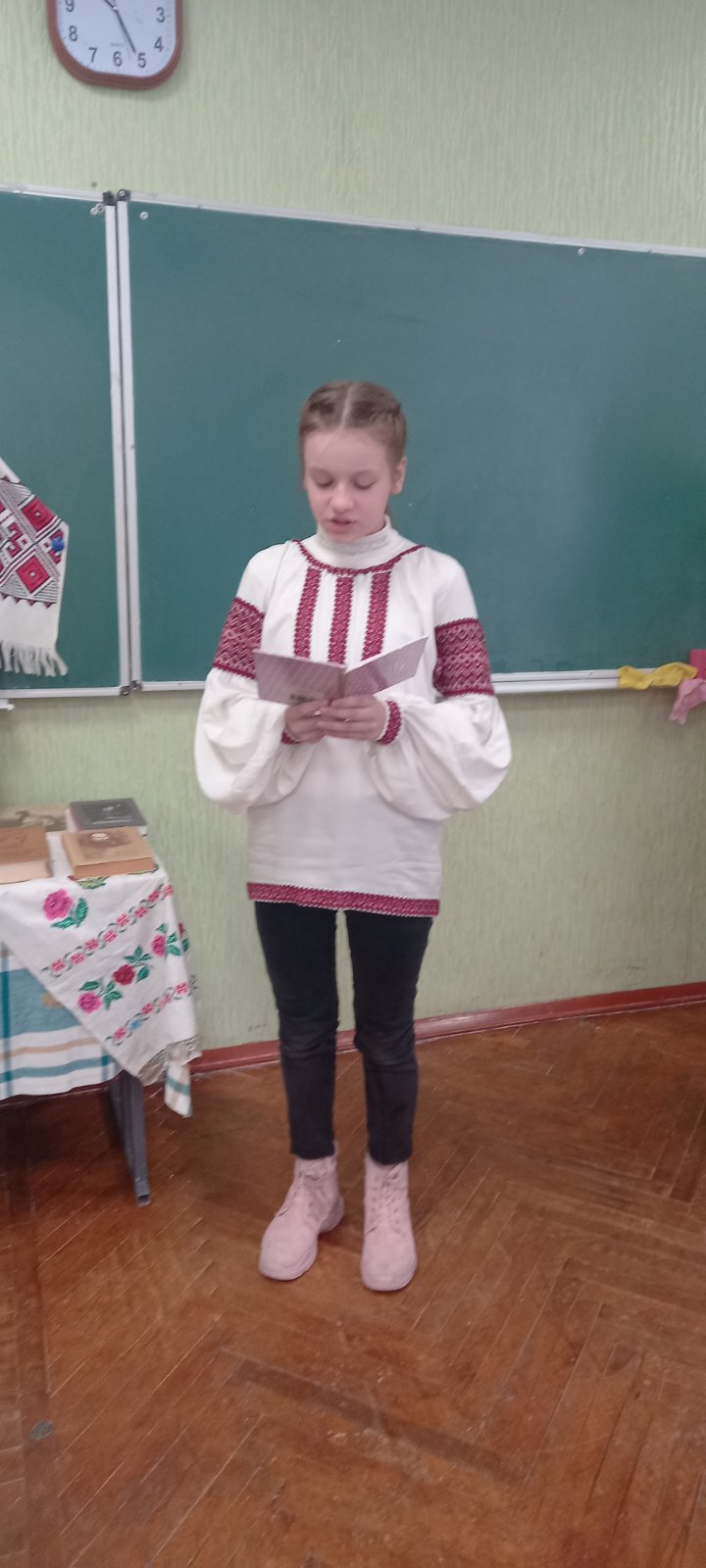 « Село на нашій Україні…»
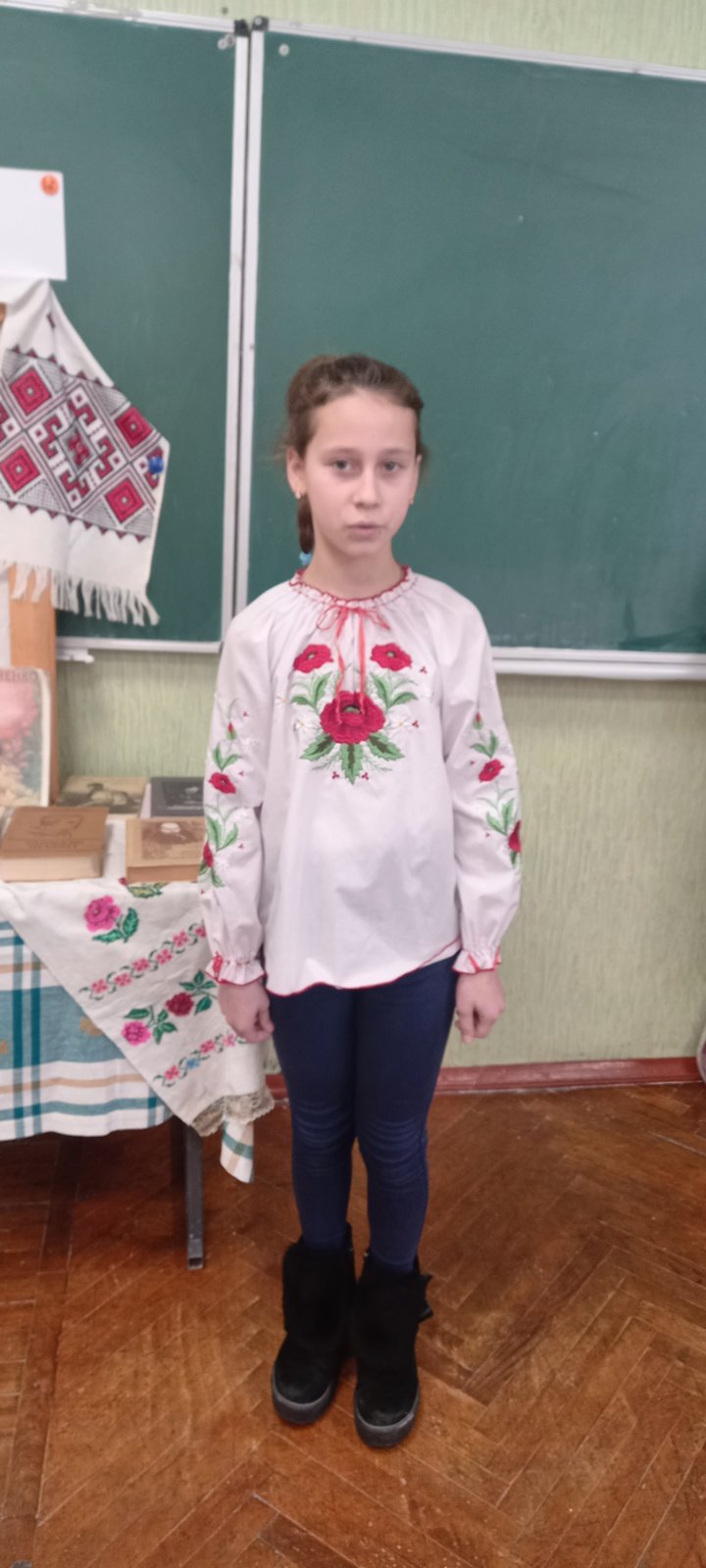 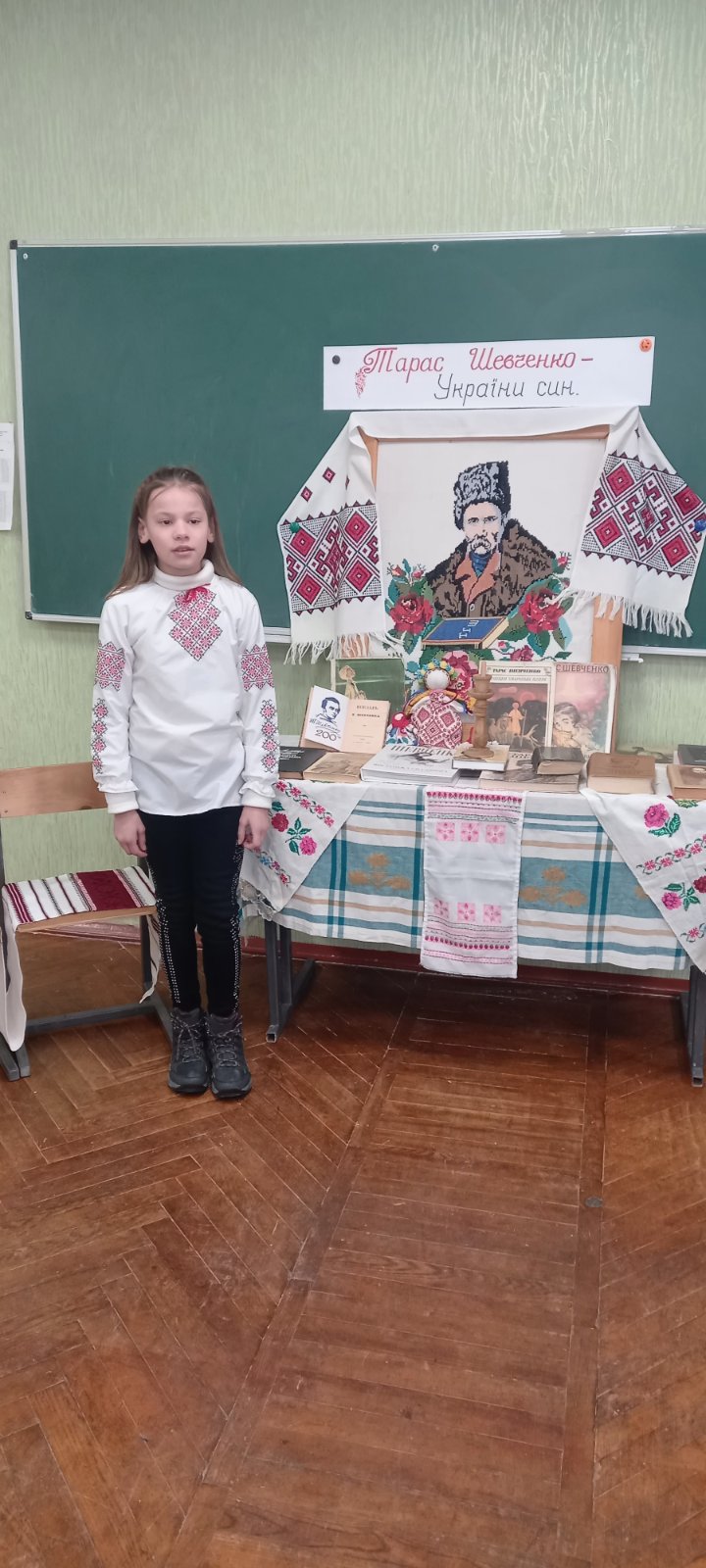 «За сонцем хмаронька пливе»
«На Великдень, на соломі»
«І ми з гордістю можемо сказати:
Спи спокійно, поет,
Ми – нащадки твої
Пронесли крізь віки твоє ім’я,
Крізь колючі вітри, крізь жорстокі бої
України сини незборимі.»